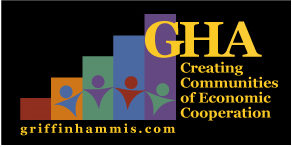 Working While Preserving Public Benefit Safety Nets
Marsie Frawley
Senior Consultant, Griffin-Hammis Associates
November 13th, 2015
Connect To Community
Benefits and their Relation to Transition
Accessing benefits can be a bridge to greater independence.
Accessing benefits does not necessarily mean a lifetime of poverty.
Can lead students to think about working, becoming a tax payer and consumer!
Once benefits are accessed, learn the work incentives!
Griffin-Hammis Associates, Inc.
Goals for Today’s Session:
Public Benefit systems are not entitlements
There are responsibilities!
Receiving Public Benefits is Not a commitment to a life of poverty
There are work incentives!
Social Security Administration
Supplemental Security Income
Social Security Disability Insurance
Healthcare Options
Medicare (Federal Group Health)
Medicaid (State Group Health)
Aid to the Aged, Blind & Disabled
Health Benefits for Workers with Disabilities
Griffin-Hammis Associates, Inc.
SSI Disability Determination
Child Disability Standard
INCOME: Under 18 years old, parents income and assets count





DISABILITY: impairment(s) must cause  “marked and severe functional limitations” and last at least 12 months – compared with functionality of peers
Adult Disability Standard
INCOME: Over 18 year old, do not look at parents’ income or assets (less than $2000)  unless the child lives with parents.  If so, some of parents’ income may count toward in kind support and reduce the child’s SSI check.


DISABILITY: severe impairment or combination of impairments that prevent engaging in substantial gainful activity (SGA), lasting for a continuous period of not less than 12 months or result in death. 


Must lack Residual Functional Capacity (RFC) to perform any jobs that exist in substantial numbers in the national or local economy.

SGA = $1,130/month in 2016
Griffin-Hammis Associates, Inc.
[Speaker Notes: Can reduce income contributing to SGA if:

Impairment-related work expenses, or

The work is “subsidized” (i.e. employee is being paid more than the work is worth)]
Three Ways to Apply - SSA
Visit the local office – see office locator at https://s044a90.ssa.gov/apps6z/FOLO/fo001.jsp;
Call the toll free number – 1-800-772-1213 or TTY 1-800-325-0778 for either an in office appointment or a telephone appointment; or
For SSDI Adults only, apply online at https://s044a90.ssa.gov/apps6z/ISBA/main.html
Griffin-Hammis Associates, Inc.
Two Disability Cash Programs
Supplemental Security Income (SSI)
Strict income and resource limits
No work history required
$733 – 2016 Federal Benefit Rate
$1,100/month - Couple


Social Security Disability Insurance (SSDI)
Eligibility based on a work record either own or retired, deceased or disabled parent
No income or asset limits
Monthly Cash Amount depends on work record
Griffin-Hammis Associates, Inc.
Supplemental Security Income
2016 SSI Amount $733 ($1,100 for a couple) 
Payment can vary based on living arrangements and other factors 
Not guaranteed to always receive the full amount 


$2,000 – Asset and Resources Limit each month
If qualify for SSI, probably also for Medicaid 
In IL, NOT automatic  Must apply separately
Griffin-Hammis Associates, Inc.
I
SSA and Medicaid
Apply at local Family Community Resource Center (also known as Public Aid)  www.dhs.state.il.us/officelocator 

Medicaid is needed for many adult service programs

This is the same office where TANF 
	and SNAP applications are taken
Griffin-Hammis Associates, Inc.
Social Security Disability Insurance - CDB
Childhood Disability Beneficiary
Adults (18 and older) having a disability determination before age 22 can collect SSDI on their parents Social Security employment earnings record, if the parent:
Becomes retired and collects SSA 
Becomes disabled  themselves and collects SSDI 
Is deceased
Griffin-Hammis Associates, Inc.
Social Security Disability Insurance – On Own Record
An individual with a developmental disability from birth can be found eligible for their own SSDI after 6 work credits are earned
2016 – one Social Security Credit earned = $1,260 gross 
2016 – up to four credits earned = $5,040
24 months after being found eligible for SSDI – Medicare eligible
Even more on a later slide!!!  THIS IS VERY 				IMPORTANT!!!
Griffin-Hammis Associates, Inc.
The Benefits of Employment
Work is Good!!!
Work Incentives differ among programs
Very important to understand from which program benefits are received
Social Security Disability Insurance
Own Record
Parent’s Record
Supplemental Security Income
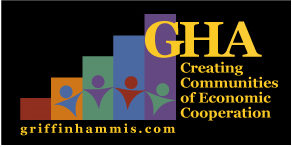 Griffin-Hammis Associates, Inc.
SSI Work Incentives
Student Earned Income Exclusion
PASS Plan		
Earned Income Exclusion
Impairment Related Work Expenses	
1619
Report all Income to SSA & DHS!!!
Griffin-Hammis Associates, Inc.
Student Earned Income Exclusion
Under age 22 and in school
High School
Community College
Trade School
SSA will exclude up to $1,780 of earned income per month, up to an annual exclusion of $7,180
Note: For Recipients of SSI, not               dependent SSDI students!
Have to provide verification to SSA of
   being a student up to the age of 22
Griffin-Hammis Associates, Inc.
Plan for Achieving Self Support
PASS allows you to set aside income and/or resources for a specified time for a work goal.
For example: set aside money to pay expenses for education, vocational training, or starting a business as long as the expenses are related to achieving a work goal.
The money in this plan will not count as an asset for SSI, Medicaid or most public benefit eligibility.
May also be used to become eligible for SSI!
Griffin-Hammis Associates, Inc.
Supplemental Security Income and Earned Income Calculation
SSI and earnings are calculated with a formula.  These deductions are subtracted from the gross income to determine countable income:  

General Income Disregard $20.00
Earned Income Disregard  $65.00 
Divided by 2
Deductions/Exclusions
Griffin-Hammis Associates, Inc.
SSI Earned Income Calculation
Bob is working and has gross earnings of $1,072 per month  (minimum wage - $8.25 x 30 hours/week = $247.50 x 4.33 = monthly earnings)
$1,072 - $85 = $987
$987 / 2 = $494  Countable Earnings
$733 - $494 = $239 New SSI Check
$1,072 (Earnings) plus $239 (SSI) = $1,311  Total Monthly Income!
Monthly Income Improved By $578!!!
Griffin-Hammis Associates, Inc.
Medicaid - 1619
1619(a) – When gross earnings are over $1,130/month in 2016 – FREE Medicaid
1619(b) – When gross earnings are over $1,551 (or when SSI check goes to $0 from Earned Income  ($733 x 2 = $1466 + $85 – Called the ‘Breakeven’)
Keep Medicaid until annual earnings of $28,221 in 2015
Individualized Threshold  = could be higher if person has high medical needs or is on a Medicaid Waiver
Griffin-Hammis Associates, Inc.
Dependent Benefits are Different!
KNOW your benefit!!!
Dependent benefits are not based on disability  
Above $15,720 in gross annual earnings in 2016, then for every two dollars earned one dollar is subtracted from their SSDI dependent benefit.
Griffin-Hammis Associates, Inc.
SSDI and/or Childhood Disability Beneficiary (CDB/DAC)
Beneficiary either gets check or not, depending on where they are in the use of work incentives!!

Trial Work Period (TWP)   $810 (2016) 

Extended Period of Eligibility (EPE)
  	Substantial Gainful Activity (non-blind SGA)  $1,130 (2016)–These amounts change annually
	Blind SGA $1820 (2016)

Grace Period

Impairment Related Work Expense (IRWE)

Subsidy
Griffin-Hammis Associates, Inc.
Subsidies and IRWE’s
Can be used in determining eligibility, as work incentives to reduce countable income and in overpayment cases!

Subsidy – only SSDI
When accommodations are provided by the employer to allow the worker to be paid what co-workers without disabilities are paid

IRWE’s – both SSI and SSDI
Expenses paid out of pocket by the beneficiary who needs the item in order to work; ie, medications, therapies, doctor co-pays
Griffin-Hammis Associates, Inc.
Expedited Reinstatement of Benefits
EXR applies to both SSI and SSDI.

When  case has been closed and benefits have been terminated due to earnings (does not apply when disability has improved) 

Application must be made within five years of receiving last benefit check or end or the Extended Period of Eligibility
Griffin-Hammis Associates, Inc.
Ticket to Work
Three main components:

Ticket to Work

Elimination of Work Dis-Incentives

Access to Health Care
Griffin-Hammis Associates, Inc.
Other Considerations
When individuals work and pay into FICA taxes, credits are earned toward Social Security Administration benefits

One credit is = $1,260 in gross earnings

A maximum of 4 credits annually = $5,040

6 credits earned under the age of 24 affords eligibility for SSDI

24 months later become eligible for Medicare

What happens to Medicaid Eligibility?
Griffin-Hammis Associates, Inc.
SSDI and Medicaid
Medicaid income limit as of January 2015 = $981/monthly ($11,770)
If work income is above that level, Healthcare and Family Services calculates a spenddown
Spenddown is essentially a deductible of medical expenses are incurred (doctor co-pays, Community and Home Based Services)
To avoid spenddown, there is the Medicaid Buy-In
Griffin-Hammis Associates, Inc.
Medicaid:Health Benefits for Workers with Disabilities
Workers with Disabilities - age 16 to under 65

Pay small monthly premium (avg:  $40 - $50)

Proof of paying FICA taxes (no minimum)

Earnings to $3,433 / month – NET  (@ $42,000) 2015

Savings up to $25,000

Retirement Accounts are not counted!

HBWD eligibility maintains DD Waiver eligibility
 Application directly to HBWD – www.hbwdillinois.com / 800 226-0768
Griffin-Hammis Associates, Inc.
Medicaid and Adult Waiver Services, while working
3 ways to maintain Medicaid while working
Regular Medicaid – no spenddown until monthly income (including Social Security cash benefits whether SSI, SSDI or both) is $981 (net)
1619 – For Those On SSI, needs Medicaid in order to work and annual income is below approximately $28,221 (or individualized threshold is Medicaid expenses are high)  1619a – when monthly income at $1,130 (gross)
Health Benefits for Workers with Disabilities –
	Pay a small premium for Medicaid with proof of work; savings under $25,000; and Retirement Accounts are not counted
Griffin-Hammis Associates, Inc.
Resources
PASS – Karl Gillespie, SSA PASS Cadre
Karl.gillespie@ssa.gov  866-575-4889

SSA Funded:  Work Incentives Planning & Assistance – Community Work Incentives Coordinator
Linda Sullivan, Illinois Assistive Technology Program
Toll Free: 855-665-6641 or 
Main Phone: 815-540-6641
Griffin-Hammis Associates, Inc.
Resources
SSA – Redbook on Employment Supports
www.ssa.gov/redbook 
Griffin-Hammis Associates
www.griffinhammis.com 
Like us on Facebook at Griffin-Hammis Associates!
www.hbwdillinois.com
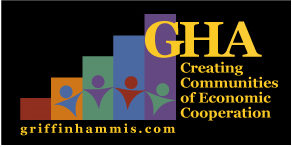 Griffin-Hammis Associates, Inc.
Contact Information
Marsie Frawley
Senior Consultant
Griffin-Hammis Associates, Inc.
920-559-6364
mfrawley@griffinhammis.com 
www.griffinhammis.com 
Find us on Facebook
Griffin-Hammis Associates
Griffin-Hammis Associates, Inc.